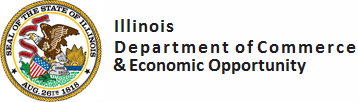 Illinois Job Training and Economic Development  Grant Program – Round 2Notice of Funding Opportunity Review
Illinois Department of Commerce and Economic Opportunity
Agenda
JTED Round 2 Program Overview
Program Design
Program Services
Perforance Goals and Outcomes
Application Components
Capacity
Need
Program Plan
Budget

Submission and Review Criteria
2
Guiding Legislation and Highlights
Illinois Legislation
Job Training and Economic Development Act
20 ILCS 605/605-415 (JTED Act)
56 Ill. Admin. Code Part 2660 (JTED Rules)
Highlights
Focus on low-income communities defined
Qualified Census Tract
Disproportionately impacted areas 

Target industries and occupations 
struggling in aftermath of the pandemic to find workers
 Growth sectors
Small businesses (250  or fewer)

Includes barrier reduction funding for emergency costs

Period of Performance – 
May 1, 2024, and ends on April 30, 2026 (2 years)
Highlights
Funding two categories
Adult
Youth

Target Populations 
Unemployed, 
Under-employed and
Under-represented populations

Priority Populations
Migrants, immigrants, and refugees
Justice-involved individuals
Rural residents
NOFO Page 1
3
[Speaker Notes: Guiding Legislation

Key Points:
Program design is dictated by the JTED 2021 legislation and JCAR (Joint Committee on Administrative RULES) however, funding of this NOFO is from the American Rescue Plan Act of 2021 and complies with the rules set forth in this ACT.  

A foundation has been established for the program to support other funding sources in the future.

Optional:
JTED legislation supports capacity building for providers.  This will be considered as a program element in the next NOFO (to be released early in 2022) after convening focus groups and evaluating the implementation of this NOFO to determine capacity needs program design to meet these needs.

Background:
(JTED) was established in 1997 to respond to workforce shortages due to a strong job market and a lack of skilled workers to fill available positions.
Foster local economic development by linking the needs of the low wage/low skilled employed worker with the work force needs of local industry,
Foster local economic development by linking the needs of the disadvantaged individual including welfare recipients with the work force needs of local industry.

The last NOFO was in 2015. This version only had two categories:
Category 1 — Industry Linked Training for Low Wage/Low Skilled Workers
Category 2 — Industry Linked Training for Disadvantaged Persons

In 2021, the legislature updated JTED to address the current economic environment due to the impact of COVID-19.]
JTED Program
Job Training and Economic Development (JTED) 
Spring 2021 updated the original JTED Act
Reinvents  the program to meet current economic demands.  
Responsive to Illinois businesses and individuals needs
$35 Million in JTED Funds 
$20m was released in the first round of JTED to 44 grantees
$13-$15 million to be released May 2024
Anticipated minimum number served 1,000
Cost per participant range $2500 (original JTED) up to $20,000 based on program design and identified barriers of those served
$250 - $750k award range
30 anticipated awardees
4
NOFO Page 1-2
[Speaker Notes: JTED Program

Key Points:
Eligible entities and program elements are identified in the JTED legislation.  
Targeted industries and targeted communities are influenced by ARPA commitment to serve business most impact by COVID-19 and serve underrepresented communities identified as Qualified Census Tracts or Disproportionately Impacted Areas.  
Targeted populations are identified in the JTED legislations and influenced by ARPA commitment to serve individuals most impacted by COVID-19.
Program development supports a significant investment in individuals to successfully enter the workforce in family sustaining career while building the workforce of local business.  
The cost for employment and training services in prior JTED programs averaged around $2,500.  DCEO anticipates that based on the program design and significantly hire resources including barrier reduction funding being attributed to individual service plans the maximum individual cost will not exceed $20,000 without approval by OET.]
Eligible Entities
Those organizations that demonstrate expertise and effectiveness in administering workforce development programs and includes:
Private nonprofit organizations (including faith-based organization)
Federal Workforce Innovation and Opportunity Act (WIOA) administrative entities
Community Action Agencies
Public or private educational institutions
Industry associations
Employers
NOFO Page 2
5
[Speaker Notes: Eligible Entities 

Key Points:
Eligible Entities can apply for all categories of the JTED NOFO (including Barrier Reduction Funding).
Eligible entities are identified in the JTED legislation as:  
Community-based organization means a private nonprofit organization (which may include a faith-based organization), that is representative of a community or a significant segment of a community and that has demonstrated expertise and effectiveness in the field of workforce development.
Federal Workforce Innovation and Opportunity Act (WIOA) administrative entities, (The Workforce Innovation and Opportunity Act (WIOA) was signed into law on July 22, 2014. WIOA is designed to help job seekers access employment, education, training, and support services to succeed in the labor market and to match employers with the skilled workers they need to compete in the global economy.
Community Action Agencies, are nonprofit private and public organizations established under the Economic Opportunity Act of 1964 to fight America’s War on Poverty
Industry associations, play an important role in providing a collective voice for individual businesses within an industry.
Public or private educational institutions, A public educational institution is an institution that is available or open to the public or a section of the public and whose sole purpose is providing education. An education institution is classified as private if it is controlled and managed by a non- governmental organization (e.g. a Church, Trade Union or business enterprise), or if its Governing Board consists mostly of members not selected by a public agency.
Employers in relation to the definition of Eligible Entities, means a person or company that is registered with the appropriate governmental entities to do business in Illinois and that employs one or more individuals.  in relation to all other purposes set forth in this Part, means a person or company that is registered with the appropriate governmental entities to do business in any state that is adjacent to Illinois, unless otherwise set forth in the NOFO, and that employs one or more individuals.]
Target Industries
Industries must be struggling with identifying skilled works in the aftermath of the pandemic, or be in a growth sector identified by the local LWIA workforce development plan, or be a small business (250 or fewer employees)

Strong career clusters identified in the governor’s 5-year economic plan that should be considered
Manufacturing,
Agriculture, Food and Natural Resources (Energy),
Information Technology,
Transportation, Distribution and Logistics,
Architecture and Construction,
Health Science,
Hospitality and Tourism.​
NOFO Page 2
6
[Speaker Notes: Targeted Industries

Key Points:
The Department is seeking projects that support individuals to be trained and employed in the target industries most impacted by the COVID-19 pandemic. 
Applicants should align across funding streams and with economic development plans.
Applicant wanting to serve individuals seeking training and employment in other industry sectors must justify why and the Department must approve for inclusion in the grant project.
Barrier Reduction Funding stand-alone grants are NOT limited to providing training and assistance in the COVID-19 impacted industries.]
Target Communities
Qualified Census Tract (QCT) 
a census tract, as defined by the U.S. Census Bureau, having 50 percent of households with incomes below 60 percent of the Area Median Gross Income (AMGI) or having a poverty rate of 25 percent or more. 

Disproportionately Impacted Areas (DIA)  
those ZIP Codes most severely affected by the COVID-19 pandemic, to be determined based on positive COVID-19 case per capita rates, and high rates in at least one of the following poverty-related categories relative to other ZIP Codes within their region and share of population  consisting of:  
children aged 6 to 17 in households with income less than 125% of the federal poverty level (FPL); 
adults over age 64 in households with income less than 200% FPL;  
household with income less than 150% FPL; and  
children ages 5 and under in households with income less than 185% FPL.  
This link provides a map of the Qualified Census Tracts and Disproportionately Impacted Areas: https://www.illinoisworknet.com/qctdiamap
7
NOFO Page 4
[Speaker Notes: Target Communities

Key Points:
JTED targets communities where the provider (where services are provided) or the individuals resides in identified “qualified census tracts” or “disproportionately impacted areas”.  However individuals experiencing negative economic or public health impacts can be served regardless of if they reside in a QCT or DIA.]
Target Populations
Unemployed – 
Individual who is without a job who wants and is available for work.

Under-employed – 
Individual who is employed and needs job training to address the negative economic or public health impacts experienced by the COVID-19 pandemic due to the individual's occupation or level of training. 

Under-represented -  
Individual who resides in or receive services in a qualified census tract, disproportionately impacted area or who has experienced negative economic or public health impacts resulting from the COVID-19 pandemic.
Includes youth who have one or more barriers to employment identified as risk factors.
Includes individuals who are long-term unemployed.
8
NOFO Page 2-4
[Speaker Notes: Target Populations

The JTED program regulations require that services be provided to the “target population,” defined as unemployed, under-employed, or under-represented individuals including youth who have one or more barriers to employment.

Key Points:
Unemployed means an individual who is without a job and who wants and is available for work (determined by DOL Bureau of Labor Statistics which is actively seeking employment for 4 weeks)
For this NOFO unemployed includes:
an individual who meets the definition of "unemployed individual" and resides in or receives services in a qualified census tract; or
an individual who:
is without a job; 
wants and is available to work, including someone who has looked for work sometime in the past 12 months; and 
needs job training and other assistance to address the negative economic or public health impacts experienced due to the COVID-19 pandemic; or 
an individual who is currently employed but received a notice of termination or lay-off from the current employment and will no longer be employed within ninety days.  Key distinction highlighted in red

Under-employed means an individual who is employed and needs job training and other assistance to address the negative economic or public health impacts experienced due to the COVID-19 pandemic because of the individual's occupation or level of training. 
"Under-employed individual" includes workers who receive notices of termination or layoff notices because of negative economic or public health impacts of the COVID-19 pandemic.  This should be used as layoff eversion. 
"Negative economic or public health impacts" means harm that households or populations have experienced because of the COVID-19 pandemic.  "Negative economic or public health impacts" includes, but is not limited to, households or populations that: 
have experienced unemployment or increased food or housing insecurity due to the COVID-19 pandemic; 
are low-income individuals or moderate-income individuals, which experienced negative impacts due to the COVID-19 pandemic; 
are living within either a qualified census tract or a disproportionately impacted area; or 
are receiving services or other assistance pursuant to this NOFO within either a qualified census tract or a disproportionately impacted area
(as permitted by the American Rescue Plan Act and the related guidance issued by the U.S. Department of the Treasury).

Optional:
"Low-income individual" means an individual who: 
receives, or in the past 6 months has received, or is a member of a family that is receiving or in the past 6 months has received, assistance through the supplemental nutrition assistance program established under the Food and Nutrition Act of 2008 (7 USC 2011 et seq.), the program of block grants to States for temporary assistance for needy families program under part A of title IV of the Social Security Act (42 USC 601 et seq.), or the supplemental security income program established under title XVI of the Social Security Act (42 US. 1381 et seq.), or State or local income-based public assistance; 
is in a family with total family income that does not exceed the higher of: 
the poverty line; or 
70 percent of the lower living standard income level; 
is a homeless individual (as defined in 34 USC 12473(6)), or a homeless child or youth (as defined in 42 USC11434a(2)); 
receives or is eligible to receive a free or reduced-price lunch under the Richard B. Russell National School Lunch Act (42 USC 1751 et seq.); NOFO ID: 2731-2025 4 
is a foster child on behalf of whom State or local government payments are made; or 
is an individual with a disability whose own income meets the requirements of one of the first two subparagraphs of this definition, but who is a member of a family whose income does not meet these requirements. 
 "Moderate-income individuals" means individuals and their families whose incomes exceed 50 percent, but do not exceed 80 percent, of the median income of the area involved, as determined by the Secretary of the U.S. Department of Housing and Urban Development with adjustments for smaller and larger families

Underrepresented defined on slide.

Other Points: 

Under ARPA 2021 and the related guidance issued by the U.S. Department of the Treasury "negative economic or public health impacts" to households or populations that have experienced harm as a result of the COVID-19 pandemic includes, but is not limited to, households or populations that:

Have experienced unemployment or increased food or housing insecurity due to the COVID-19 pandemic; 
Are low-income individuals or moderate-income individuals, which experienced negative impacts due to the COVID-19 pandemic;  
Are living within either a qualified census tract or a disproportionately impacted area; or
Are receiving services or other assistance pursuant to this NOFO within either a qualified census tract or a disproportionately impacted area.

This aligns with the emergency rules.

Rules not only crafted for COVID-19, but also included language that made update to the program for ongoing funding.]
JTED Program Categories
Category 1 – Adult Focus
providing services to unemployed, under-employed or under-represented adults who need the training to access employment or skill upgrades to advance in their employment.  Adults must be 18 years or older who reside in and are eligible to work in Illinois 

Category 2 – Youth Focus
Offers career development opportunities and work-based learning (e.g., pre-apprentice and apprenticeship) for youth ages 16-24 with one or more barriers to education, training, and employment.
9
NOFO Page 4-7
[Speaker Notes: JTED Program Categories

Key Points:
Eligible entities may apply for one or more of the categories in a single application, however it is encouraged to focus on what you do best instead of trying to serve all categories.  Entities need to demonstrate the capacity to:
Conduct outreach, recruit, and provide case management of individuals from the target population served.
Provide services to individuals in the targeted communities QCT and DIA
Establish relationships with employers and organizations representing industry sectors that will partner at all levels of service, including but not limited to:  participation in curriculum development and administration of training, identification of barriers to employment, provision of work-based learning, employment opportunities, and retention strategies.
Coordinate with Eligible Training Providers to implement training programs that are part of a career pathway for occupations resulting in certification or credentials.
Demonstrate expertise and effectiveness in administering workforce development programs.
Implement Barrier Reduction services, if needed to assist program participants to succeed, as defined under the Barrier Reduction category of the NOFO.
Category 1: Job Seeker
Eligible entities establish partnerships with employers and education entities to develop regional or local strategies for individuals needing occupational training and supportive services to obtain self-sustaining employment. 
Strategies must focus on sector-specific occupational training in conjunction with work-based learning. 
Training must be part of a career pathway for demand occupations in the target industries and result in participants earning stackable certifications or credentials.  
Work-based learning opportunity must align with education and training within a career pathway. 
Essential Employability Skills, digital and financial literacy, and career readiness services must be incorporated into the program model.  
Based on a needs assessment, support services, and Barrier Reduction funding are offered to stabilize the individual, support entry and completion of training, and support placement and retention in employment. 
Category 2: Employer Focused
Eligible Entities partner with local employers that need to upskill their workforce to address labor shortages created by the negative economic and public health impacts of COVID-19.  
Employer identify the specific skillset needed for entry-level positions or those needed to advance their careers. 
Existing curricula or customized training is developed/provided that supports the employer's productivity and increases the skill competencies of current employees or new hires.  
Elements of the training strategy should consider short-term credentials for entry positions and long-term training in a career pathway facilitating advancement with the employer or within the industry sector.
Category 3: Youth Focused
Engage educators and business leaders in providing or creating a combination of academic, employability, and technical skills through three components — contextualized instruction, career development, and support services.  Training programs create opportunities for youth to obtain marketable in-demand skills and prepare them for jobs.  
Include a strong supportive services component that can include Barrier Reduction Funding to ensure youth have the tools to complete the program and be successful in either post-secondary education or the workforce.   
Training must include one or a combination of the following industry-recognized credentials, a license recognized by the State or Federal government, or an associate or baccalaureate degree with multiple entries and exit points or entry into a Registered Apprenticeship Program.  
Employers are included in leadership roles to guide the development of career pathways and opportunities to experience the workplace through related paid or unpaid work experiences, internships, pre-apprenticeships, or apprenticeships. 
Partnerships in this category must support and commit to leveraging resources to educate, train, support, and identify youth employment. 

Category 4: Barrier Reduction (Included here is you want to take this out of PP)
Barrier Reduction funding is a new element to the JTED program.
Barrier reduction funding is to increase family stability and job retention by covering accumulated emergency costs for basic needs, such as:  housing-related expenses (rent, utilities, etc.), transportation, childcare, digital technology needs, education needs, mental health services, substance abuse services, income support, and work-related supplies that are not typically covered by programmatic supportive services 
Barrier Reduction Funding included as a component of a category should serve individuals listed in the categories.  
Barrier Reduction Funding requested as a stand-alone grant should serve individuals that meet the definition of unemployed, under-employed or under-represented with a barrier to employment and who are or will be receiving job training services through a complementary grant or contract.  
Barrier Reduction Funding in a stand-alone grant must be used to assist individuals who: 
reside in or receive job training services in a qualified census tract or in a disproportionately impacted area; or 
who have experienced negative economic or public health impacts resulting from the COVID-19 pandemic as defined in this NOFO and the JTED rules (56 Ill. Admin. Code 2660.20).]
JTED Program Priorities
Immigrants and Refugees
more than one-third of physicians and surgeons are immigrants, and about 43 percent of metal and plastic workers are immigrants
Illinois immigrants have $51 billion in spending power and make $20 billion in tax payments
Rural Residents 
about 1.4 million Illinois residents live in rural counties.
applicants must serve rural and nonmetropolitan areas, including 62 Illinois counties, based on the proportionate share of the population:  https://www.ers.usda.gov/data-products/rural-urban-continuum-codes/ 
Justice-involved Individuals    
there are currently 17,831 persons on parole in Illinois. This includes 3,584 convicted for drug crimes and 2,735 for property crimes
applications will demonstrate active relationships with second-chance employers, a process to work with parole officers if applicable, and collaboration with organizations with expertise in legal services, counseling, housing services, etc.
10
NOFO Page 4-7
[Speaker Notes: JTED Program Categories

Key Points:
Eligible entities may apply for one or more of the categories in a single application, however it is encouraged to focus on what you do best instead of trying to serve all categories.  Entities need to demonstrate the capacity to:
Conduct outreach, recruit, and provide case management of individuals from the target population served.
Provide services to individuals in the targeted communities QCT and DIA
Establish relationships with employers and organizations representing industry sectors that will partner at all levels of service, including but not limited to:  participation in curriculum development and administration of training, identification of barriers to employment, provision of work-based learning, employment opportunities, and retention strategies.
Coordinate with Eligible Training Providers to implement training programs that are part of a career pathway for occupations resulting in certification or credentials.
Demonstrate expertise and effectiveness in administering workforce development programs.
Implement Barrier Reduction services, if needed to assist program participants to succeed, as defined under the Barrier Reduction category of the NOFO.
Category 1: Job Seeker
Eligible entities establish partnerships with employers and education entities to develop regional or local strategies for individuals needing occupational training and supportive services to obtain self-sustaining employment. 
Strategies must focus on sector-specific occupational training in conjunction with work-based learning. 
Training must be part of a career pathway for demand occupations in the target industries and result in participants earning stackable certifications or credentials.  
Work-based learning opportunity must align with education and training within a career pathway. 
Essential Employability Skills, digital and financial literacy, and career readiness services must be incorporated into the program model.  
Based on a needs assessment, support services, and Barrier Reduction funding are offered to stabilize the individual, support entry and completion of training, and support placement and retention in employment. 
Category 2: Employer Focused
Eligible Entities partner with local employers that need to upskill their workforce to address labor shortages created by the negative economic and public health impacts of COVID-19.  
Employer identify the specific skillset needed for entry-level positions or those needed to advance their careers. 
Existing curricula or customized training is developed/provided that supports the employer's productivity and increases the skill competencies of current employees or new hires.  
Elements of the training strategy should consider short-term credentials for entry positions and long-term training in a career pathway facilitating advancement with the employer or within the industry sector.
Category 3: Youth Focused
Engage educators and business leaders in providing or creating a combination of academic, employability, and technical skills through three components — contextualized instruction, career development, and support services.  Training programs create opportunities for youth to obtain marketable in-demand skills and prepare them for jobs.  
Include a strong supportive services component that can include Barrier Reduction Funding to ensure youth have the tools to complete the program and be successful in either post-secondary education or the workforce.   
Training must include one or a combination of the following industry-recognized credentials, a license recognized by the State or Federal government, or an associate or baccalaureate degree with multiple entries and exit points or entry into a Registered Apprenticeship Program.  
Employers are included in leadership roles to guide the development of career pathways and opportunities to experience the workplace through related paid or unpaid work experiences, internships, pre-apprenticeships, or apprenticeships. 
Partnerships in this category must support and commit to leveraging resources to educate, train, support, and identify youth employment. 

Category 4: Barrier Reduction (Included here is you want to take this out of PP)
Barrier Reduction funding is a new element to the JTED program.
Barrier reduction funding is to increase family stability and job retention by covering accumulated emergency costs for basic needs, such as:  housing-related expenses (rent, utilities, etc.), transportation, childcare, digital technology needs, education needs, mental health services, substance abuse services, income support, and work-related supplies that are not typically covered by programmatic supportive services 
Barrier Reduction Funding included as a component of a category should serve individuals listed in the categories.  
Barrier Reduction Funding requested as a stand-alone grant should serve individuals that meet the definition of unemployed, under-employed or under-represented with a barrier to employment and who are or will be receiving job training services through a complementary grant or contract.  
Barrier Reduction Funding in a stand-alone grant must be used to assist individuals who: 
reside in or receive job training services in a qualified census tract or in a disproportionately impacted area; or 
who have experienced negative economic or public health impacts resulting from the COVID-19 pandemic as defined in this NOFO and the JTED rules (56 Ill. Admin. Code 2660.20).]
JTED Program Services
JTED program services address the economic impacts experienced by employers and individuals that are underemployed, unemployed or facing other employment barriers by providing employment and training services aligned with a career pathway that supports targeted industries
11
NOFO Page 7-13
Outreach and Recruitment & Employment Engagement
Applicants must include an outreach and recruitment strategy for how they will enroll participants. 
Outreach and recruitment through established and expanded partners, employer/industry organizations, social service agencies, and others.
Employer Engagement - employers should have a leadership role in developing and supporting the career pathway programs that integrate work-based learning opportunities through experience.
Competitive projects will provide evidence of business commitment and demonstrate the strategies that will be used to engage area employers.
12
NOFO Page 7-8
[Speaker Notes: Key Points – Outreach and Recruitment:
Disseminating program information to and establishing a referral process with partners;
Distributing flyers in public places like beauty and barber shops, churches, apartment complexes, community centers, daycare centers, Illinois Department of Human Services local offices, bus stops, shelters, food banks, Salvation Army, YMCAs, etc.;
Utilizing social media; and
Holding or participating in events that include unemployed, under-employed or under- represented individuals which are those who reside in or receive services in a qualified census tract, disproportionately impacted area or who have experienced negative economic or public health impacts resulting from the COVID-19 pandemic.

Key Points – Employer Engagement:
Survey the business community to understand and establish a plan to address employer
workforce needs;
Work with economic development agencies to expand business service activity;
Utilize business services teams to meet with individual employers to learn more about employer hiring and training challenges;
Leverage connections with Local Workforce Innovation Boards, industry associations, chambers of commerce or other networks to identify employers in need of a skilled workforce;
Conduct industry-specific events to create an intentional focus on an industry and a specific worker group; and
Invite employers to present at local workshops to interview interested participants and/or on- the-job training (OJT) candidates.]
Career Planning
Successful career planning is a collaborative and ongoing process.
A thorough assessment is the foundation for understanding the participant’s employment goals, existing skills, career readiness and determining all barriers to employment that may exist.
Each participant needs an Individual Employment Plan (IEP) which is living document that identifies employment and education goals as part of a career pathway, objectives, and the appropriate combination of services for the participant to reach the goals.
13
NOFO Page 8-10
[Speaker Notes: Key Points:

Key components of career planning include; building rapport, effectively communicating, identifying appropriate services, convening key service providers, connecting participants with services, creating a strong employment plan, motivating and encouraging, following up after an appointment(s), monitoring services, and follow-up after job placement to ensure success. e, timely, and descriptive records of career planning efforts hrough appropriate case management is essential.

Assessment:
At a minimum the assessment process must be appropriate for the participant and address the areas below to inform the employment plan. Areas the applicant will need to assess for include:
Employment goals;
Interest and skills inventory;
Essential employability skills;
Basic Skills deficiency;
Digital and financial literacy assessment;
Barriers to employment;
• Suitability for the desired training program;
• Review of training options that align with interest and skills inventory;
•Determination of referrals.

Career Plan/Employment Plan:
Like the assessment, the Career Plan (Individual Employment Plan (IEP) is a living document that identifies employment and education goals as part of a career pathway, objectives, and the appropriate combination of services for the participant to reach the goals. The IEP is the basic instrument for the grantee to document the appropriateness of the decisions made about the combination of services for the participant, including referrals to other programs for specified activities.

It is to be developed collaboratively with the participant to mutually establish goals. The IEP must be developed after an o flect the expressed
interests and needs of the participant.]
Training
Programs must lead to industry-recognized or post-secondary credentials and align with the customer's choice for a career pathway.
Occupational skills training, training for nontraditional employment
Skill upgrading and retraining
Entrepreneurial training
Job readiness training
Adult education and literacy activities
14
NOFO Page 10-11
[Speaker Notes: Key Points:

Training services are critical to the employment success of many individuals. Programs must lead to industry-recognized or post-secondary credentials and align with the customer's choice for a career pathway. Specifically, the training identified must be consistent with the comprehensive assessment and IEP.  Providing career pathways through education and work-based learning assist in accelerating an individual's career advancement. In addition to the work-based learning options below, these are additional training types applicants can consider including in their program design.

Occupational skills training, training for nontraditional employment – Prepares participants for careers that are traditionally non-academic and directly related to a specific trade, occupation or vocational skills leading to proficiency in performing actual tasks and technical functions required by certain occupational fields at entry, intermediate, or advanced levels.

Skill upgrading and retraining – Training is provided to assist with upgrading the skills and/or retraining the participants. Courses that provide an occupational changing type of instruction to prepare person(s) for entrance into a new occupation through instruction in new and different skills demanded by technological changes. Training will result in the workers’ acquisition of transferable skills or an industry-recognized certification or credential.

Entrepreneurial training – Prepares entrepreneurs to either start a small business or expand an existing business, usually through the development of a business plan.

Job readiness training -- includes job seeking and interviewing skills, understanding employer expectations, and enhancing a customer’s capacity to move toward self- sufficiency.

Adult education and literacy activities, including activities of English language acquisition and integrated education and training programs, provided concurrently or in combination wit listed above or as part of work-based learning.]
Work-Based Learning
Work-based learning provides more opportunities for workers to earn income while gaining critical job skills. The following work-based learning services are allowed under this grant:
Apprenticeship (pre-apprenticeship)
On the Job Training (OJT)
Incumbent Worker (IW) Training
Customized Training
Work Experiences or Internships 
Transitional Jobs (Adult only)
15
NOFO Page 11-12
[Speaker Notes: Key Points:

Work-Based Learning 
Work-based learning provides more opportunities for workers to earn income while gaining critical job skills. The following work-based learning services are allowed under this grant:

Pre-apprenticeship is a program designed to prepare individuals to enter and succeed in a registered apprenticeship program, which includes:
Training and curriculum that aligns with the skill needs of employers in the economy of the State or region;
Access to educational and career counseling, and other supportive services and/or barrier reduction funding;
Hands-on, learning activities connected to education and training activities, such as exploring career options and understanding how skills acquired through coursework can be applied to a future career;
Opportunities to attain at least one industry-recognized credential; and 
A partnership with one or more registered apprenticeship programs that assists in placing individuals who complete the pre-apprenticeship into a registered apprenticeship program

Apprenticeship is an employer-driven, “earn while you learn” model that combines on-the- job training (OJT) with job-related instruction in curricula tied to the attainment of industry-recognized skills standards. Workers benefit from apprenticeships by receiving a skills-based education that prepares them for good-paying jobs. Apprenticeship programs help employers recruit, build, and retain a highly skilled workforce. JTED funds may be used to pay for the technical training and on-the-job training cost of workers. JTED funds may also be used to provide supportive services and Barrier Reduction funds to participants that help them succeed in apprenticeship programs. For additional information on apprenticeships see DOL site:
https://www.dol.gov/general/topic/training/apprenticeship.

Work experiences or internships are planned, structured learning experiences that takes place in a workplace for a limited period. Work experiences or internships may be paid or unpaid, as appropriate, and consistent with other laws, such as the Fair Labor Standards Act. Work experiences or internships may be within the private for-profit sector, the non-profit sector, or the public sector. For youth, work experiences may also include:
Pre-apprenticeship programs;
Summer employment and other employment activities available throughout the school year;
Internships and job shadowing; and
On-the-job Training

Transitional jobs (allowable under Category 1 and 3) are time-limited, wage-paid work experiences that are subsidized up to 100 percent. These jobs can be in the public, private, or nonprofit sectors. Transitional jobs provide individuals with work experience and an opportunity to develop important workplace skills within the context of an employee-employer relationship, in which the program provider generally acts as the employer, and with an opportunity to develop important workplace skills.

On the Job Training (OJT) provides reimbursements to employers to help compensate for the costs associated with skills upgrade training for newly hired employees and the lost production
of current employees providing the training (including management staff). OJT training can assist employers who are looking to expand their businesses and who need additional staff trained with specialized skills. OJT employers may receive up to 75% reimbursement of the wage rate of OJT trainees to help defray personnel training costs.

Customized Training is designed to meet the specific requirements of an employer or group of employers with the commitment that the business or businesses employ an individual(s) upon successful completion of the training.

Incumbent Worker (IW) Training is allowable under JTED grant opportunity Category 2, above (only) and provides services to employers with 250 or less employees. Employee trainees must meet the definitions of under-employed or have received notices of termination or lay-off. IW is designed to meet the needs of an employer or group of employers to retain a skilled workforce or avert layoffs. Incumbent Worker training can be used to either:
Help avert potential layoffs of employees; or
Obtain the skills necessary to retain employment, such as increasing the skill levels of employees so they can be promoted within the company and create backfill opportunities for new or less-skilled employees.]
Supportive Services & Barrier Reduction
Supportive Services provide participants with key assistance beyond career and training services necessary for the participant to engage in the program
Barrier Reduction is funding to increase family stability and job retention by covering accumulated emergency costs for basic needs.
16
NOFO Page 12
[Speaker Notes: Key Points:

Supportive Services 
(Defined in Appendix A) provide participants with key assistance beyond career and training services necessary to achieve success. Applicants must provide their Supportive Service policy if they intend to provide these services through this grant. Examples of supportive services include but are not limited to the following:
Linkages to community services;
Assistance with transportation;
Assistance with childcare and dependent care;
Assistance with housing;
Assistance with educational testing;
Reasonable accommodations for individuals with disabilities;
Legal services, including background checks;
Referrals to health care and services such as immunizations, vision, and dental care;
Assistance with uniforms or other appropriate work attire and work-related tools, including such items as eyeglasses, protective eye gear and other essential safety equipment;
Assistance with books, fees, school supplies, and other necessary items for students enrolled in postsecondary education classes; and training-related applications, tests, and certifications.

Barrier Reduction Activities
Increases family stability and job retention by covering accumulated emergency costs for basic needs, such as housing-related expenses (rent, utilities, etc.), transportation, childcare, digital technology needs, education needs, mental health services, substance abuse services, income support, and work-related supplies that are not typically covered by programmatic supportive services [20 ILCS 605/605-415(b)]. Applicants must provide their Barrier Reduction Funding policy if they intend to provide these services through this grant. See Appendix B for more details on allowable Barrier Reduction funding.]
Placement & Follow-Up
Place participants in family sustaining unsubsidized employment. 
Follow-up services after training completion is encouraged, as appropriate, for adult and youth participants in workforce activities who are placed in unsubsidized employment.
17
NOFO Page 12-13
[Speaker Notes: Key Points:
Entities need to have robust relationships with employers, industry sector representatives, Chamber of Commerce and other local partnerships that can help facilitate placements.

Placement
Local efforts will be utilized for placement services. This includes:
Working with Illinois Department of Employment Security,
Outreach and networking with local employers on their anticipated employment needs,
Engaging businesses in hiring and recruiting events and collaborating with workforce partners including training providers and Chambers of Commerce to identify employment opportunities, training needs and gaps in services.
Using the Virtual Job Fair site in Illinois workNet to connect workers with employers. The Virtual Job Fair (VJF) is a part of the new GET HIRED initiative that Governor Pritzker announced on 5/14/20. Job fairs can be set up by employers, grantees, Chambers of Commerce, legislators, etc., provides job seekers information on how to prepare for a VJF and what to expect when attending the event, and is a chance to speak with potential employers.

Follow-Up
Follow-up services after training completion is encouraged, as appropriate, for adult and youth participants in workforce activities who are placed in unsubsidized employment. Follow-up
services must meet the needs of the participant and may include, but is not limited to the following:
Supportive services and/or Barrier Reduction services;
Mentoring;
Financial literacy education;
Services that provide labor market and employment information about in-demand industry sectors or occupations available in the local area, such as career awareness, career counseling, and career exploration services;
Providing individuals with information about additional educational or employment opportunities;
Counseling individuals about the workplace;
Contacting individuals or employers to verify employment;
Contacting individuals or employers to help secure better paying jobs, additional career planning, and counseling for the individual;
Assisting individuals and employers in resolving work-related problems;
Connecting individuals to peer support groups; and
Providing individuals with referrals to other community resources.]
JTED Performance
Performance Goals
Performance goals must be established for each training program.  

Performance Standards 
Acceptable performance for the above measure is set at 75% of the planned goal. 

Outcome Metrics
JTED program will keep track of outcomes utilizing the Illinois workNet system. These metrics will inform the Department of the efficiency and effectiveness of employment and training services provided under this NOFO

Performance Reports
The Department requires reporting on targeted communities, target population characteristics, service, matching funds, and outcomes; collected by grantees and available through Illinois workNet system.
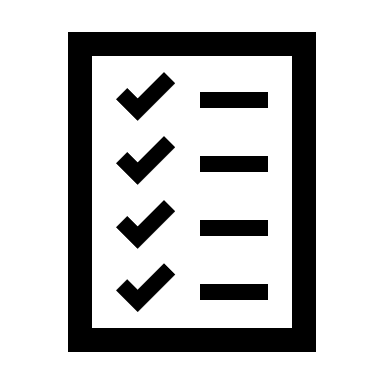 NOFO Page 14
JTED Performance Goals
Performance Goals
Applicants are required to establish performance goals. 
Number of individuals enrolled in the program  
Number of individuals completing the program  
Number of individuals obtaining credential(s)  
Number of individuals that achieve a measurable skill gain 
Number of individuals placed in post-secondary education  
Number of individuals placed in unsubsidized employment   
Number of individuals retained in unsubsidized employment for 6 and 12 months  
Number of individuals experiencing a wage/benefit increase (Incumbent worker)
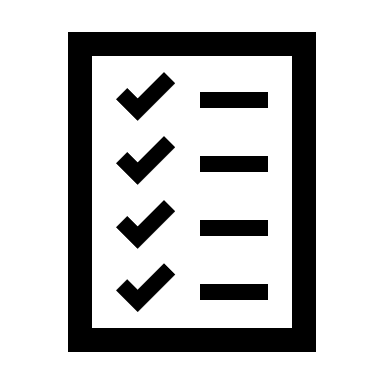 NOFO Page 14
JTED Outcome Metrics
Performance Metrics
  
Performance metrics includes (but not limited to the following): 
Number of businesses engaged
Number of individuals placed and number acquiring an Industry-Linked Credential, Certification, or License
Number of individuals placed and number completing a Pre-Apprenticeship, Registered Apprenticeship, or a Non-Registered Apprenticeship Program
Number of individuals placed and number completing an OJT 
Number of individuals placed and number completing a paid work experience or internship
Number of individuals continuing a Pre-Apprenticeship, Registered Apprenticeship, or a Non-Registered Apprenticeship Program at case closure
Number of individuals achieving digital competency 
Number of individuals employed in the sector
Number of individuals promoted in the sector
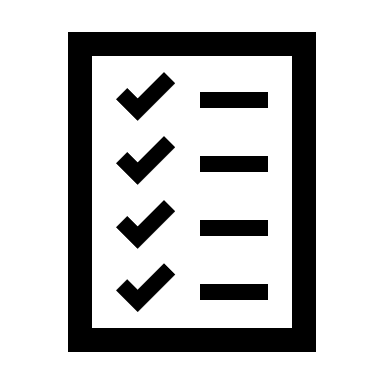 20
NOFO Page 14-15
Application Components
21
NOFO Page19-21
Application Organization Capacity
Applicants' history, partners and staff capacity 
Capacity to run a successful training program and complete 
within the timeframe 
Relationships with business in the targeted industries
Experience in working with the target/priority population
Expertise in working with training providers/partners
Application Organization Capacity
22
NOFO Page 19-20
[Speaker Notes: Application Organization Capacity
Applicant must provide evidence of their capacity to partner with employers in the targeted industries and serve the target population 
Applicant must demonstrate the ability to run successful training programs that include relationships with key stakeholders who influence provision of training and wrap around services.
Examples of current or completed projects similar in scope for these individuals should be provided.
Applicant must identify the expertise of staff  to demonstrate their ability to implement the program.

Questions to Consider: 
Who are you?
What is your relationship to the target population?
What are your qualifications?
What other projects have you accomplished?
Who are your partners?
What are their qualifications?
Describe the organization.
Describe any similar projects undertaken.
Describe the qualifications of individuals responsible to carry out the project activities.
List any facilities, equipment, or resources available to the project and their sources.]
Documentation of Need
Identify where the project will recruit customers and provide services.
Based on LMI what targeted industry(s) and occupations and career pathway will be the focus
Need for quality training in sector and leveraged resources
Impact of program on stabilizing employers
Identify the need of the target/priority population(s) to be served
Documentation of Need
23
NOFO Page 20
[Speaker Notes: Documentation of Need
Provide a brief analysis of how this project used current local and regional labor market information to identify the needs of employers and how this information aligns with the current workforce needs of businesses in the project area.
Based on the analysis and the employers need, identify the target industry(s) and occupations to be served under this project. Include the career pathway approach that will be used to place individuals in these target industries and occupations.
Provide the target population(s) to be served (unemployed, under-employed or under-represented individuals with one or more barriers to employment) and a brief analysis of how this project used census and other demographic date to identify the population to be served including barriers to employment.
What is the target population?
What are the needs/problems of the target population?
What are the causes of the identified needs/problems?
What documentation is there to support the existence of the identified needs/problems?
Statistical information to document the extent of the need/problem
http://www.census.gov/
http://www.bls.gov/home.htm
https://www.illinoisreportcard.com/
Only identify the need/problem you intend to address
Describe the population affected by the need/problem]
Program Plan
Applicants can include one or more sector training programs under one application.
Focus on equity
Outreach and recruitment of target/priority population 
Culturally relevant content on career offerings 
Employer needs and participation
Process to serve individuals
Partner collaborate on service delivery to maximize benefits
Program Plan
24
NOFO Page 20
[Speaker Notes: Program Category 1, 2, and 3
Applicants can include one or more JTED program design Categories under one application.
Provide the strategies used to recruit businesses/industry organizations and the role of the employers in informing the selection of the training to meet the occupations in demand. This should include a discussion on job placement, retention, and follow-up services.
Describe the approach the applicant will use to conduct outreach and subsequent enrollment of individuals from the target population proposed to be served.
Describe the career planning approach in the delivery of services to the targeted population. This should include a customer flow that addresses assessment, employment plan, work-based learning, supportive services, referrals, and follow-up.
List the Training Provider(s) that will provide instruction for the program and provide information on the credentialing body along with the type of credential(s) earned.
Identify the types of work-based learning opportunities that will be provided as part of the identified career pathway approaches. Include a discussion on the business role in selecting the work-based learning opportunity.

What is your solution to the need/problem? How will you approach the solution?
What is your plan of action to address the identified need/problem?
What are the steps you will take?  Who will do what?   How long will it take?
Explain the project goal and how it would meet the need or solve the problem identified.
List specific, measurable objectives that will allow the project to meet its goal.
State expected project outcomes and how they would benefit the target population.
State the planned activities, methodology, and timetable for accomplishing the planned activities.
Explain how the project will be managed.
Always tie the objectives back to the identified need/problem.]
Program Plan
Quality of training providers and credentials 
Support services and barrier reduction delivery 
Process for placement in employment or post secondary education
Coordination with partners programs on referrals
Program assessments
Program implementation timeline and training program summary
Program Plan
25
NOFO Page 20
[Speaker Notes: Program Category 1, 2, and 3
Applicants can include one or more JTED program design Categories under one application.
Provide the strategies used to recruit businesses/industry organizations and the role of the employers in informing the selection of the training to meet the occupations in demand. This should include a discussion on job placement, retention, and follow-up services.
Describe the approach the applicant will use to conduct outreach and subsequent enrollment of individuals from the target population proposed to be served.
Describe the career planning approach in the delivery of services to the targeted population. This should include a customer flow that addresses assessment, employment plan, work-based learning, supportive services, referrals, and follow-up.
List the Training Provider(s) that will provide instruction for the program and provide information on the credentialing body along with the type of credential(s) earned.
Identify the types of work-based learning opportunities that will be provided as part of the identified career pathway approaches. Include a discussion on the business role in selecting the work-based learning opportunity.

What is your solution to the need/problem? How will you approach the solution?
What is your plan of action to address the identified need/problem?
What are the steps you will take?  Who will do what?   How long will it take?
Explain the project goal and how it would meet the need or solve the problem identified.
List specific, measurable objectives that will allow the project to meet its goal.
State expected project outcomes and how they would benefit the target population.
State the planned activities, methodology, and timetable for accomplishing the planned activities.
Explain how the project will be managed.
Always tie the objectives back to the identified need/problem.]
Budget Narrative, Cost Effectiveness, Return on Investment, and Sustainability
Justification of budget and analysis of the cost efficiency in relationship to planned outcomes
Detailed narrative of each line items costs needs to be included in the budget template
Leveraged and matching funds (is not required but should be included to show the full picture of what funding sources are paying for what services )
Subcontract funded under the grant
Services provided through leveraged resources
Budget Narrative, Cost Effectiveness, Return on Investment, Sustainability
26
NOFO Page 21
[Speaker Notes: Budget Narrative, Cost Effectiveness, Return on Investment, and Sustainability
Applicants must provide a budget narrative that includes an analysis of the cost efficiency in relationship to planned outcomes. The budget narrative must include the following: 
Provide a high-level budget narrative, including an analysis of the cost efficiency in relationship to planned outcomes.
Provide a detailed narrative of each line items costs. This will correlate with the narrative in the budget template. 
Describe any leveraged and matching funds from partners and participating businesses. (Programs that include matching funds will receive additional consideration.)
Describe how this project will be sustained beyond the grant funding period.]
Performance Goals
Performance Goals indicate goals for each training programs.
Number of individuals enrolled in the program  
Number of individuals completing the program  
Number of individuals obtaining credential(s)  
Number of individuals that achieve a measurable skill gain 
Number of individuals placed in post-secondary education  
Number of individuals placed in unsubsidized employment   
Number of individuals retained in unsubsidized employment for 6 and 12 months  
Number of individuals experiencing a wage/benefit increase  
Performance Standard: Acceptable performance for the above measures is set at 75% of the planned goal. 
Additional Metrics will be evaluated for efficiency and effectiveness of employment and training services.
Program Goals
27
NOFO Page 21
[Speaker Notes: Program Implementation Plan and Performance Goals
Program Implementation Plan: includes major program activities, timeline for completing activity (this can be specified by number of months or specific dates), responsible staff or entity, and deliverables.
Performance Goals: indicate each of your training programs planned goals. Include: enrolled in training, completed training, enrolled in post-secondary education, placed in unsubsidized employment, retained 6 months, and experienced wage/benefit increase (as applicable).  
Performance Standard: Acceptable performance for the above measures is set at 75% of the planned goal. 
Additional Metrics will be evaluated for efficiency and effectiveness of employment and training services.]
Documents for Submission
Standard Application Package:
DCEO Uniform Grant Application 
Uniform Budget Template
Conflict of Interest Disclosure Form
Mandatory Disclosure Form
Programmatic Specific Items:
JTED Program Application
Memorandum of Understanding (MOU) or Partnership Agreements (as applicable)
28
NOFO Page 21-22
Review Criteria
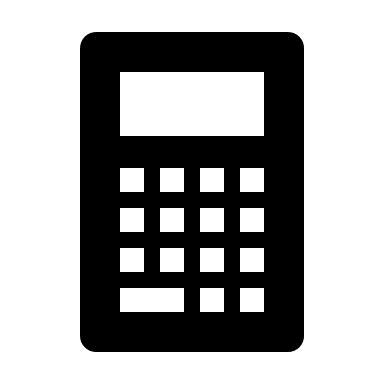 Applicant Capacity (25%)
Documentation of Need (15.5%)
Quality of Program Plan (44%)
Budget Narrative, Cost Effectiveness, Return on Investment, Sustainability (15.5%)
29
Submission
Application Deadline: 
The application due date for this round of funding is 5:00PM CST January 10, 2024 
Grant application forms are available at this link JTED NOTICE OF FUNDING OPPORTUNITY 2023
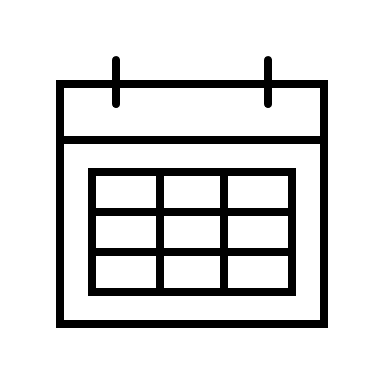 30
NOFO Page 23